Волшебная
математика
Здравствуй, наш маленький гений!!! 
Сегодня у меня есть для тебя интересное задание:
1) Реши пример, который я тебе напишу.
2) Замени ответы буквами с таким же порядковым 
номером, как и в алфавите
(Я оставила для тебя маленькую подсказку, для того 
чтобы тебе было легче)
3) Тебе останется только его вписать
4) Прочитай предложение, которое я зашифровала для тебя.
 Удачи тебе! Верю, что у тебя все получится
Мои подсказки для тебя!
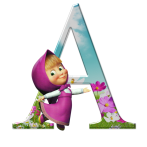 1
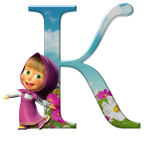 12
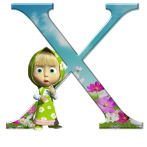 23
2
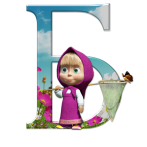 13
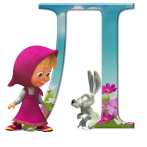 24
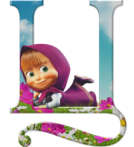 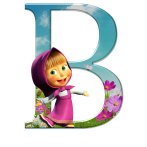 3
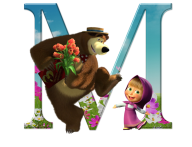 14
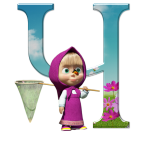 25
4
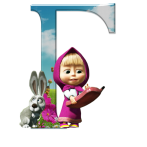 15
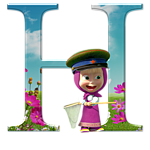 26
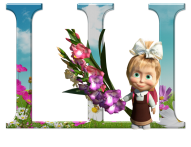 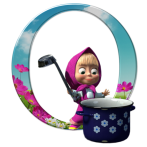 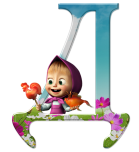 5
16
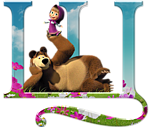 27
6
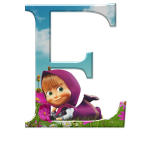 17
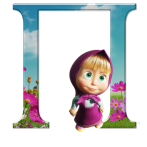 28
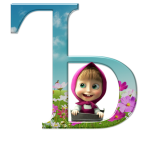 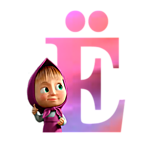 7
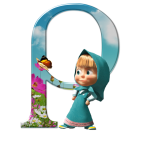 18
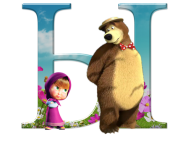 29
8
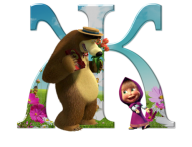 19
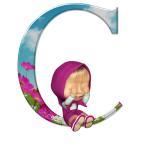 30
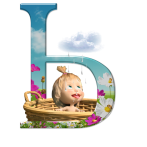 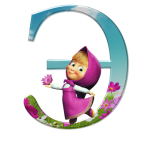 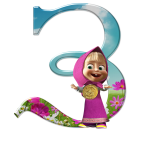 9
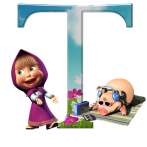 20
31
10
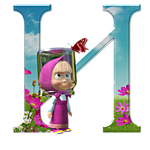 21
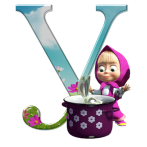 32
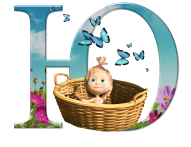 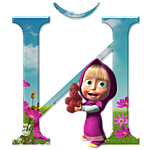 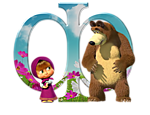 11
22
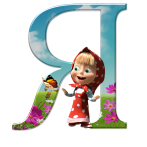 33
1) 1+1=           5) 2+2=
2) 10-4=          6) 15-5=
3) 9+9=
4) 8-2=
-
6+3=         5) 6+10=     
 7-2=          6) 5-2=
 8+8=         7) 20+10=
 20-2=        8) 12-6=
1)9+10=      5) 14+2=
2) 16-2=      6) 10-5=
3) 7+9=       7) 19+2=
4) 16-3=
!
Молодцы!!! 
вы справились 
с моим заданием
-
Б
Е
Р
Е
Г
И
З
Д
О
Р
О
В
Ь
Е
С
М
О
Л
О
Д
У
Эту фразу надо знать,
Законы строго соблюдать.
И здоровый образ жизни
Принесет в награду всем 
Пользу, силу, а не вред!